達固湖灣故事影音檔
無法隱忍，引發事件
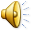 當年，有一群懶惰的外族人士---也就是清兵軍隊，他們常常搶奪撒奇萊雅族人的錢財與農作物收成。族人們實在忍不下去，決定給他們一個教訓，沒想到，因為太氣憤了，雙方嚴重的戰鬥後，清軍當場被全數殺害。長老擔心會有災難，要求族人不可以說出去。
酒後洩密，危機四起
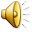 有一天，族人在跟葛瑪蘭人喝酒時，不小心把殺死清軍的秘密說了出去。憤怒的清軍決定起兵攻打，長老們很擔心便要求族人開始進行嚴格的訓練與防守。
再度交戰，清軍落敗
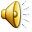 在一天夜裡，清軍突然攻進了部落裡，經過一陣廝殺後，清軍又全數被撒奇萊雅人殺光，據說清軍的屍體用了二十幾台牛車才載完。
狂歡慶功，清軍來襲
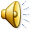 自從這場戰爭後，維持了一段很長時間的平靜。族人們以為清軍不會再來了，便連續兩三天開心的喝酒慶功。沒想到，就在天亮時，達固湖灣部落外面的河邊已經布滿清軍。清軍先採取火攻，把外圍燒得一乾二淨，再攻進部落。
壯烈犧牲，流離四散
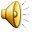 當清兵再度攻擊達固湖灣部落時，已不見連夜離開的青少年、婦人和小孩，便將頭目及夫人抓起來，綁在樹幹上行刑，並要求剩下的族人在旁觀看，作為警告。
隱姓埋名，正名立族
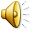 頭目夫婦死後，剩餘的撒奇萊雅族人因為害怕，在一夜之間分多路逃亡，四散各地，隱姓埋名於阿美族之中。之後才在今日四維高中後面及德興棒球場一帶再度集結，成立第十三族---撒奇萊雅族。